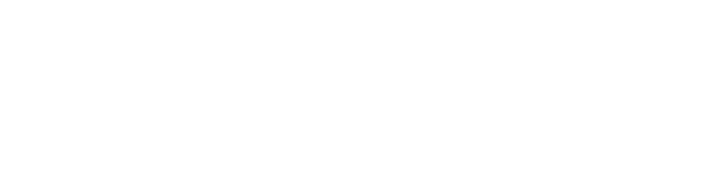 Spolek pro budování a implementaci softwarových open source nástrojů
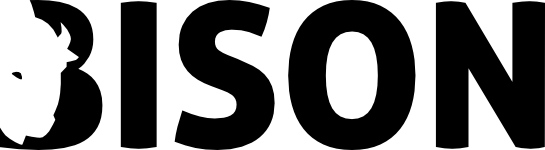 BISON
BISON je zkratka spolku, který založily počátkem roku 2017 Kraj Vysočina, Zlínský kraj a Nové Město na Moravě s názvem:
Spolek pro budování a implementaci softwarových open source nástrojů, z. s.

Budování a 
Implementaci 
Softwarových 
Open source 
Nástrojů, z. s.
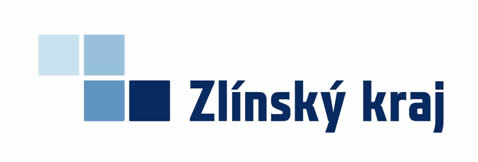 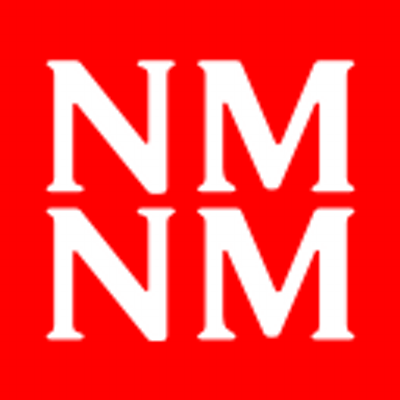 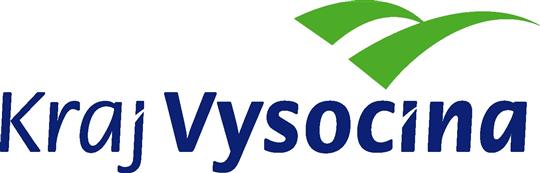 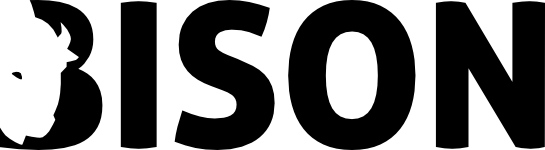 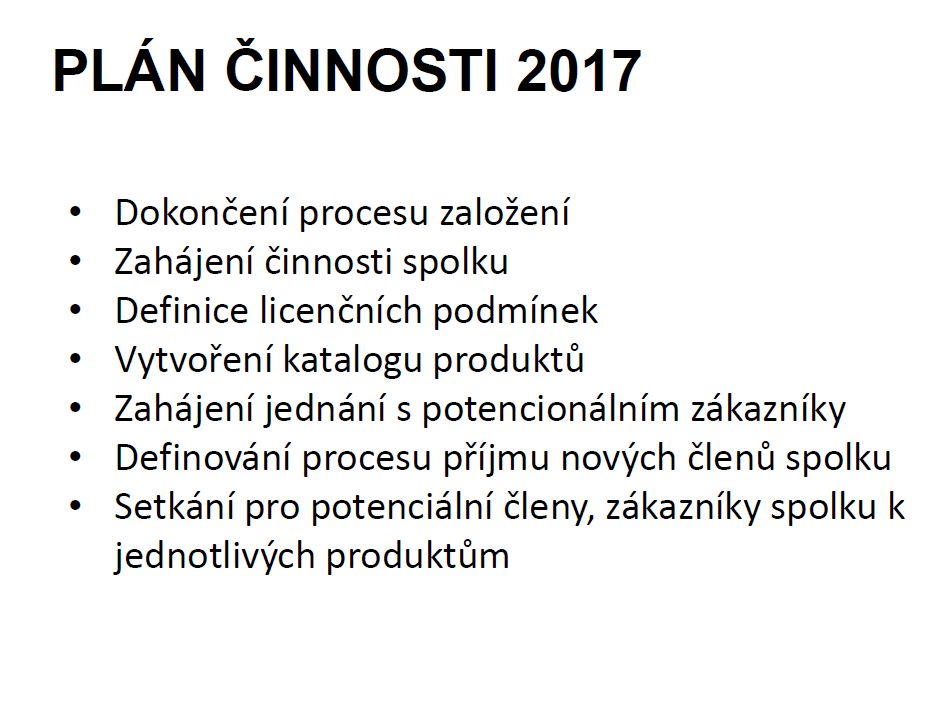 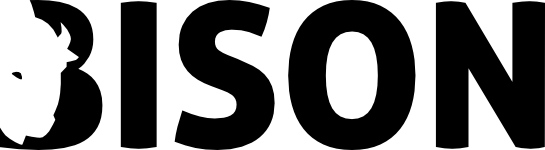 HLAVNÍ
CÍLE
Podpora výkonu veřejné správy prostřednictvím jedinečných SW řešení
Vytvořit platformu pro rozvoj a šíření open-source softwarových projektů v rámci veřejné správy, včetně platformy pro sdílení know-how jednotlivých členů spolku
Omezení vendor-locku popř. závislosti na konkrétních pracovnících
Vzájemné sdílení know-how subjektů veřejné správy 
Sdílení zdrojů – finančních prostředků a personálních kapacit
Stabilizace personálního zázemí IT úřadů
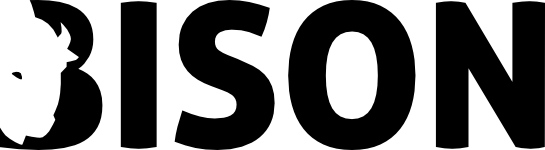 ČINNOSTI
SPOLKU
Implementace a podpora při nasazení OSS SW vytvořených samosprávami (neprodáváme licence)
Vývoj dalších SW řešení popř. doplňkových funkcí a klonů existujících SW samosprávy
Školení uživatelů a metodika
Údržba zdrojových kódů
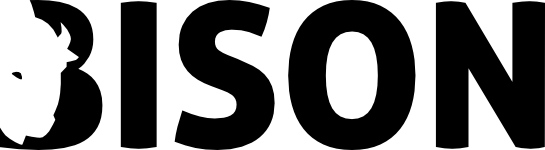 Historie sdílení SW 
mezi úřady a využití OSS
ePUSA – 2002 - čistě komerční vývoj, společný obchodní postup, fond MV
KEVIS – 2003 - původně interní vývoj úřadu předán komerci, společné projektové řízení, společný obchodní postup, fond MV
OSEPA – 2012 -  Interreg IVC – výměna know-how v oblasti OSS řešení pro úřady
Portál PO – 2015  OSS Kraje Vysočina – licenční ujednání inspirované GNU/GPL, bez podpory a implementace
info@spolek-bison.cz

www.spolek-bison.cz
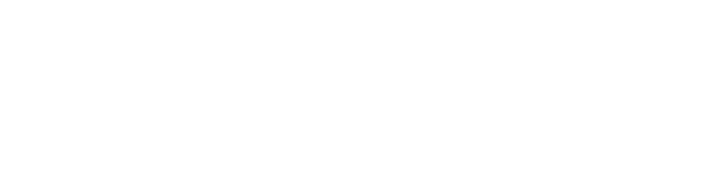 Spolek pro budování a implementaci softwarových open source nástrojů